6 x 4 and 4 x 6 ratio
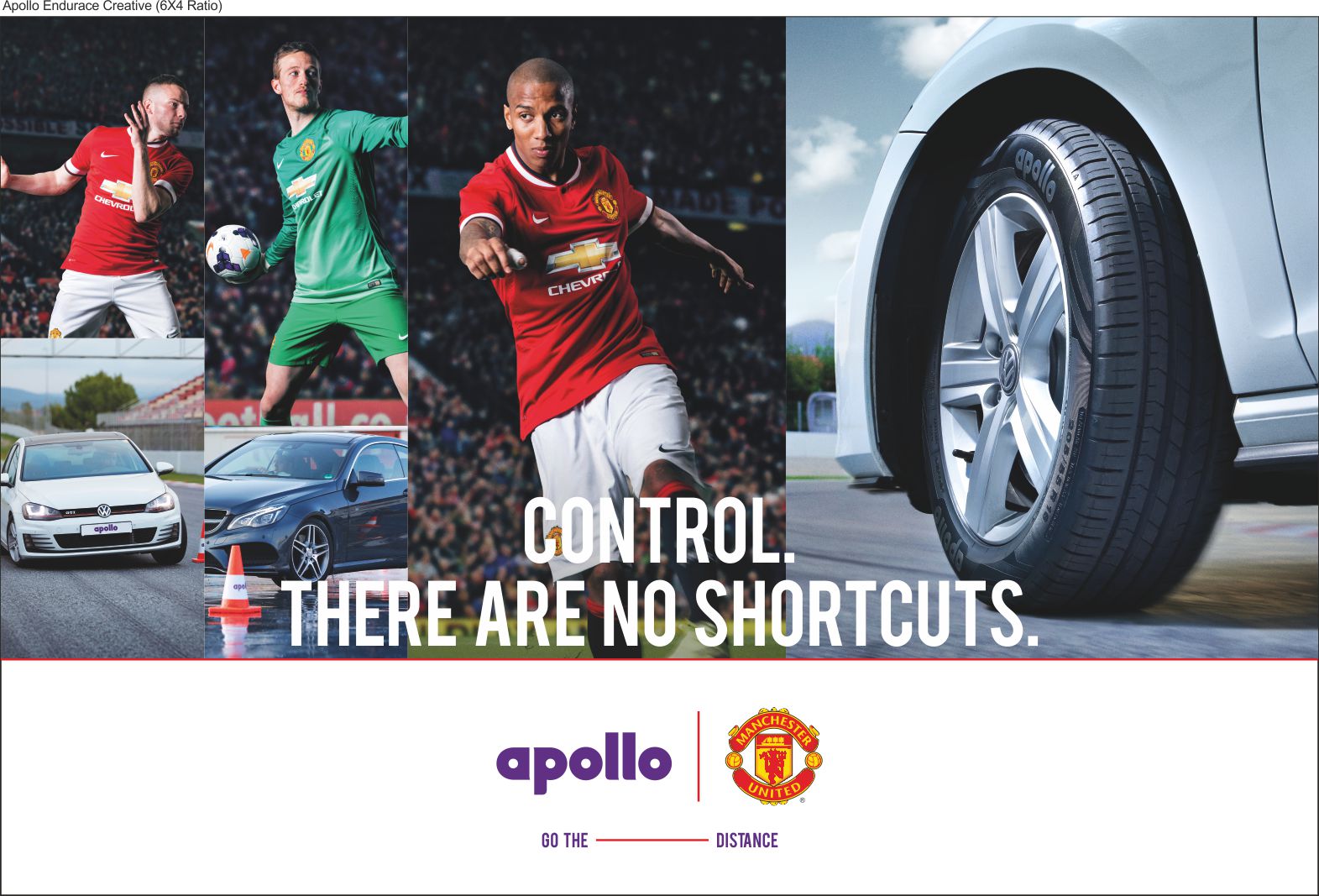 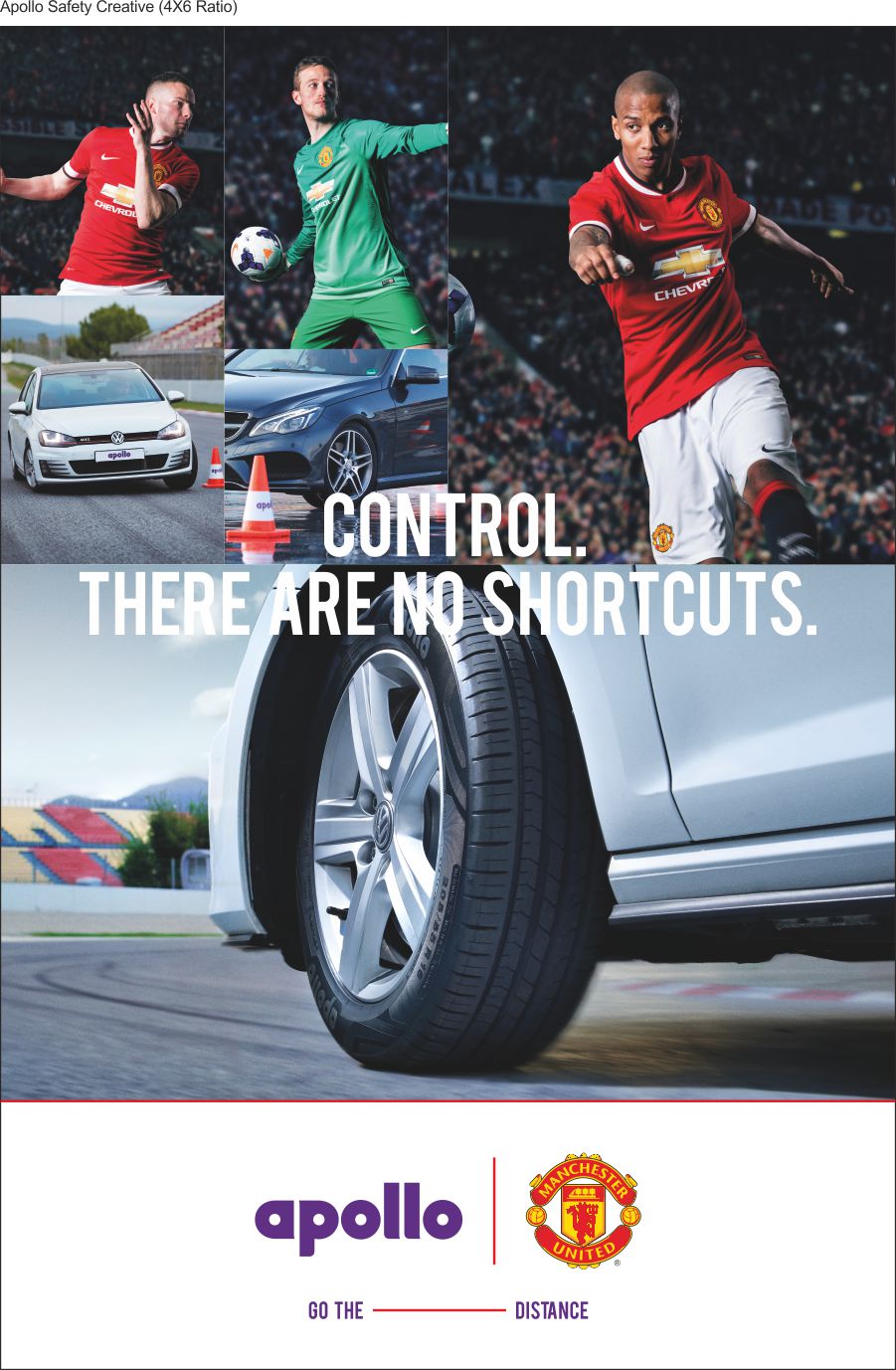 1
2
6 x 4 and 4 x 6 ratio
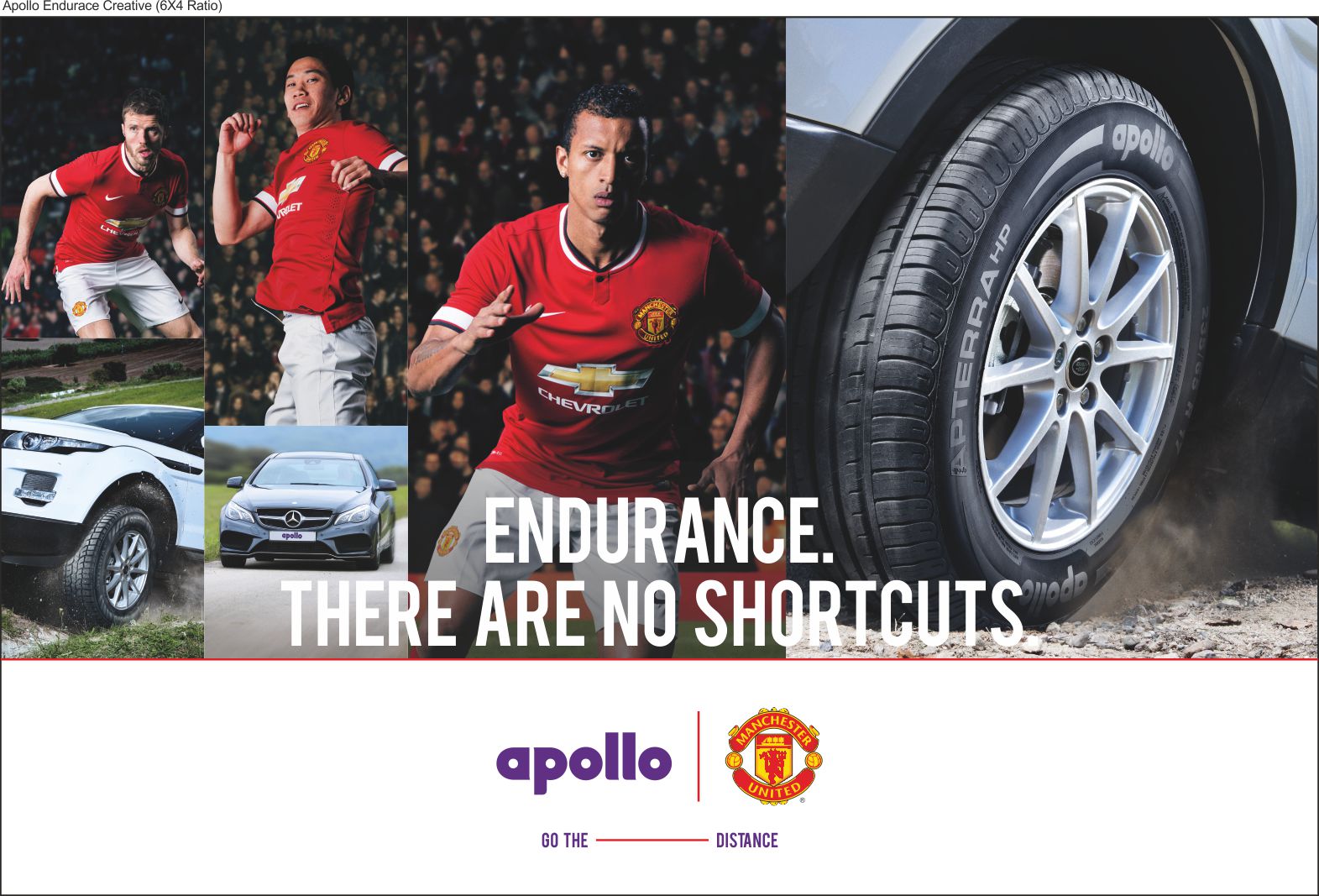 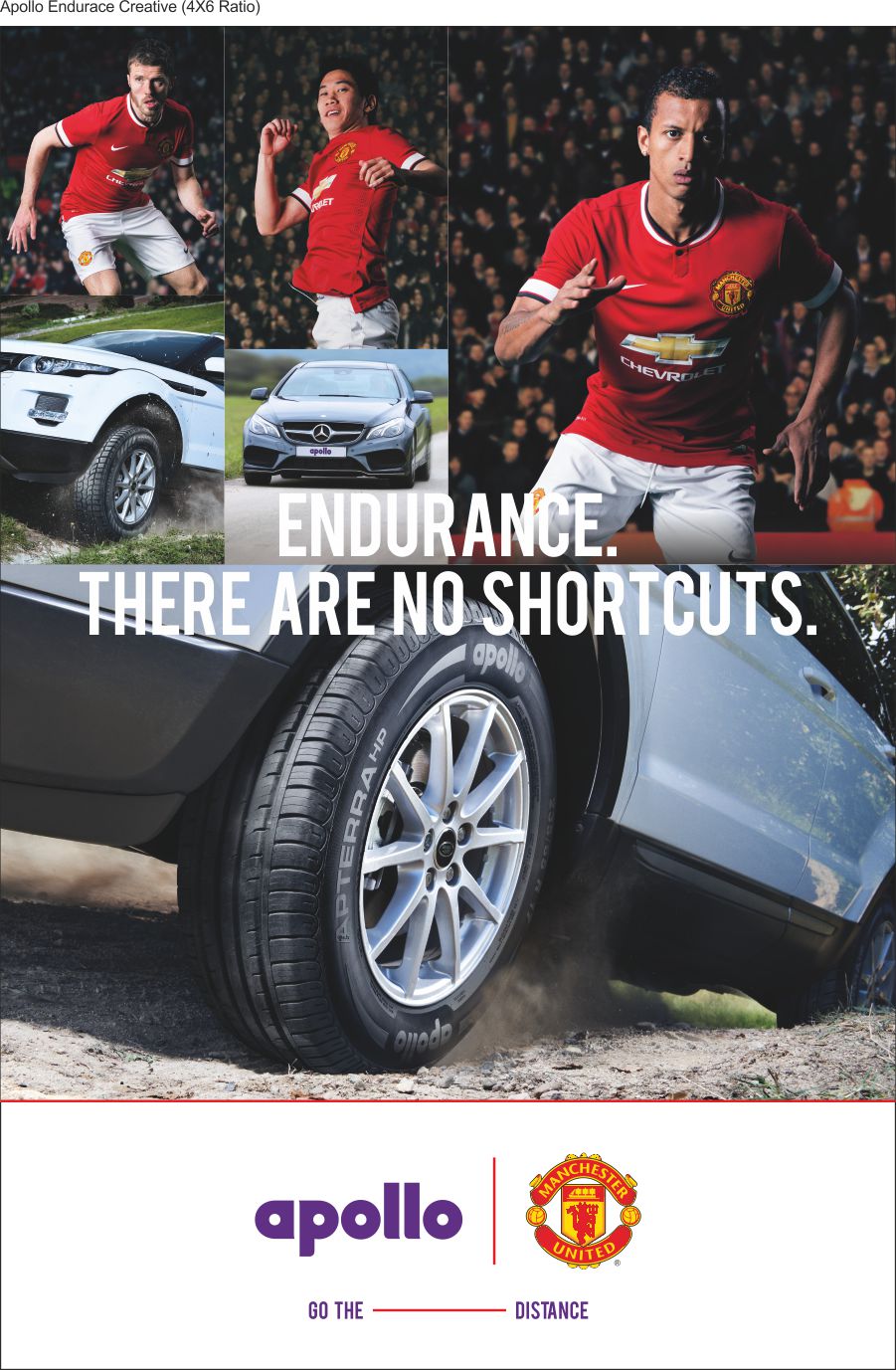 3
4
6 x 4 and 4 x 6 ratio
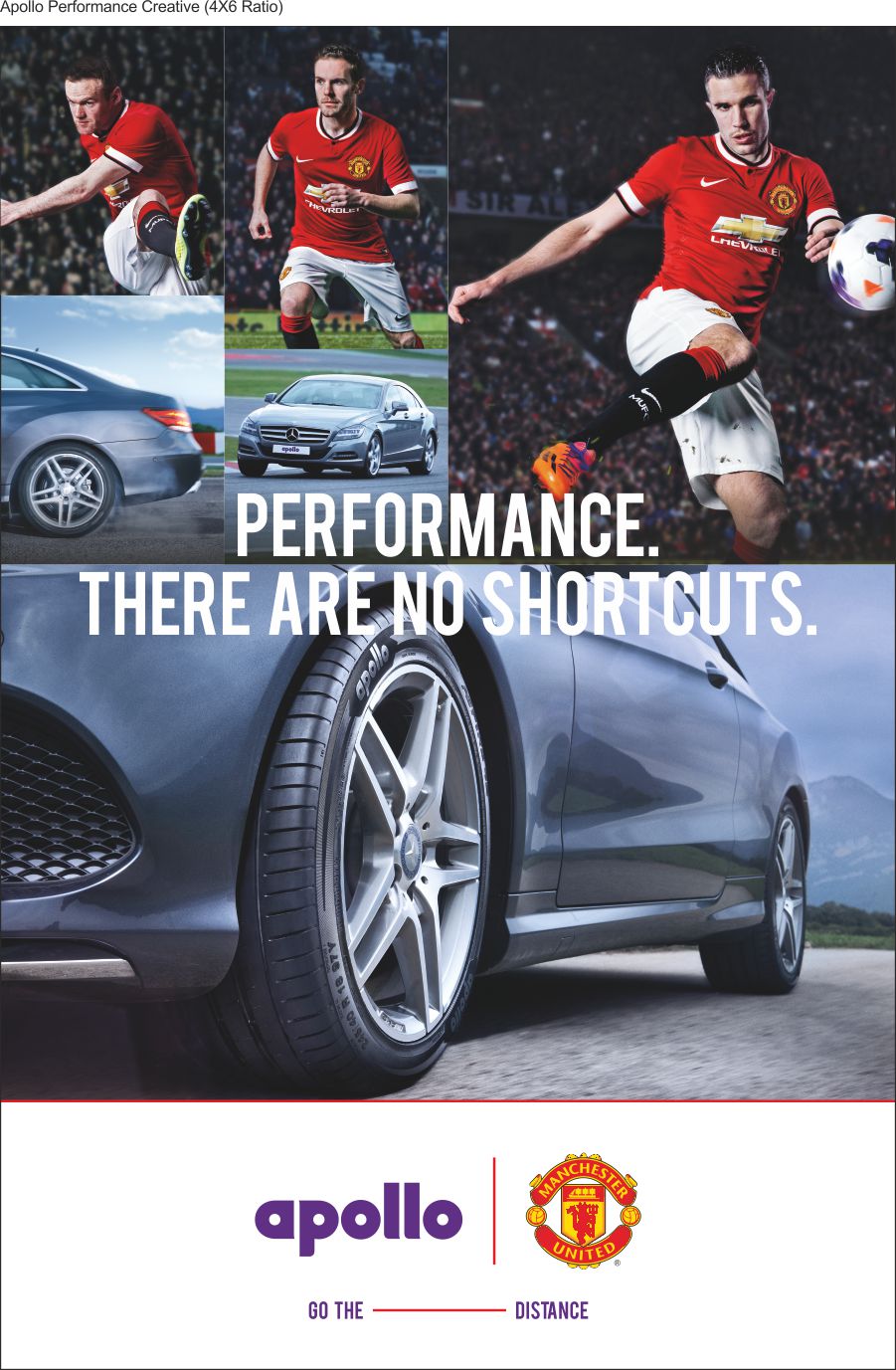 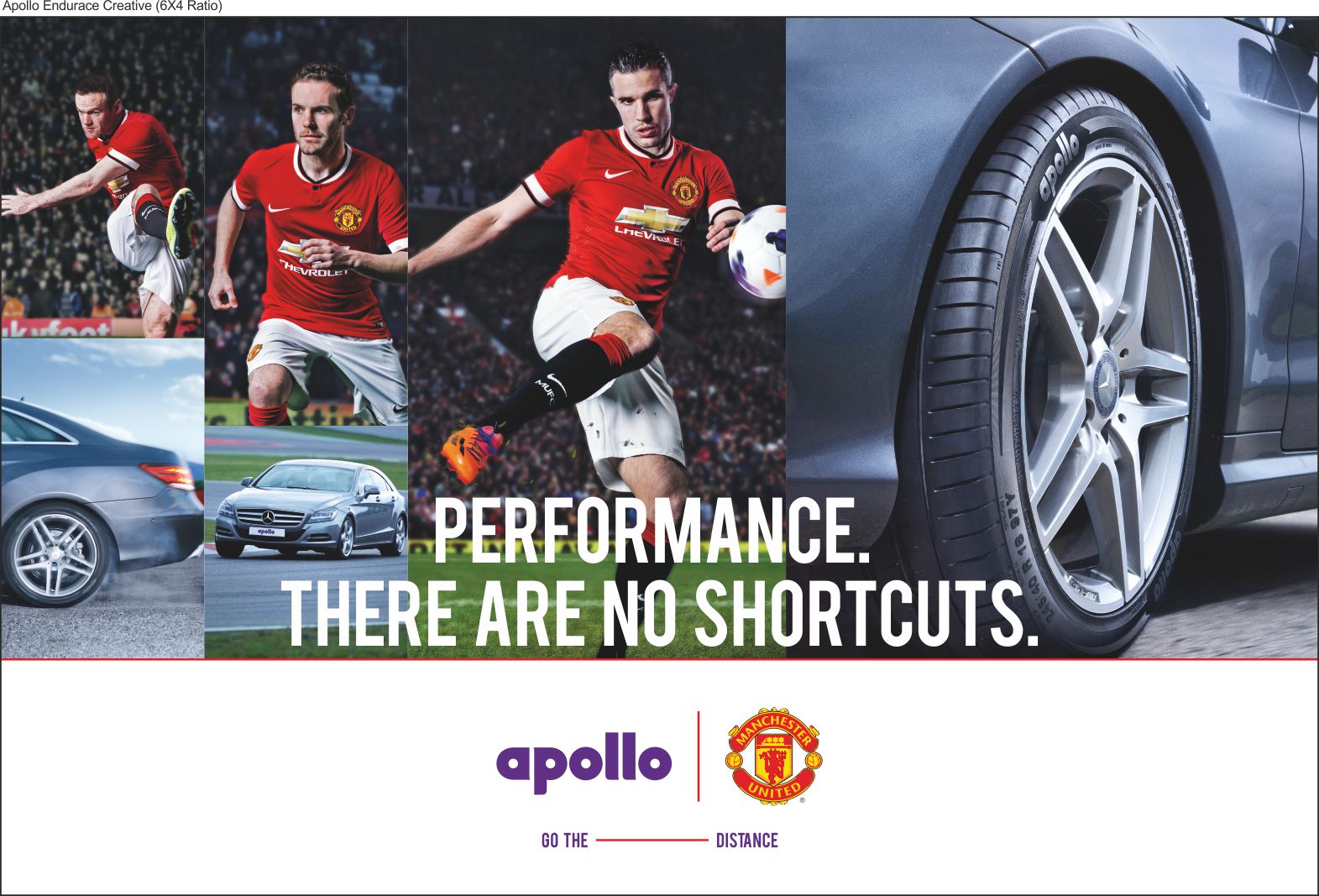 5
6
6 x 4 and 4 x 6 ratio
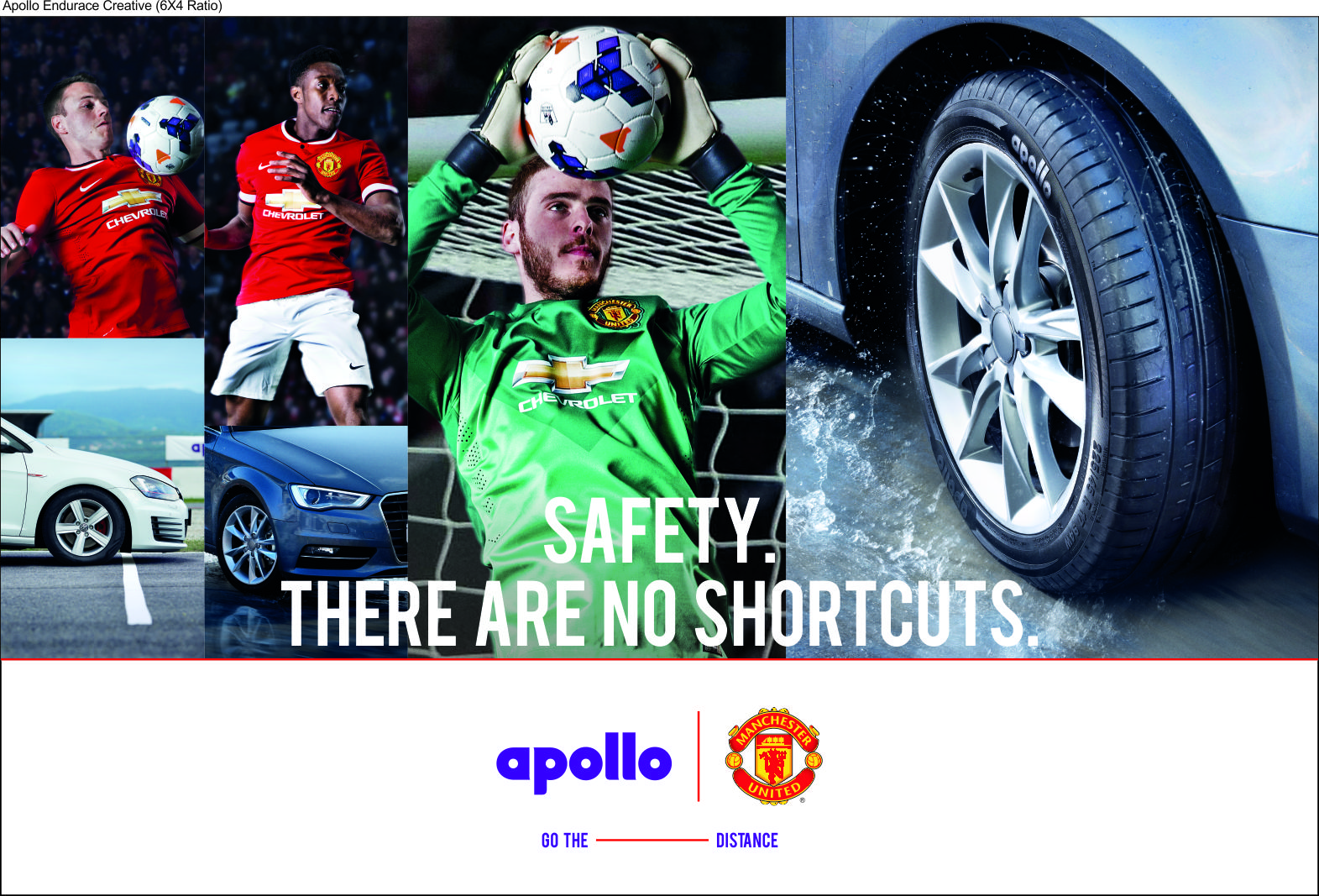 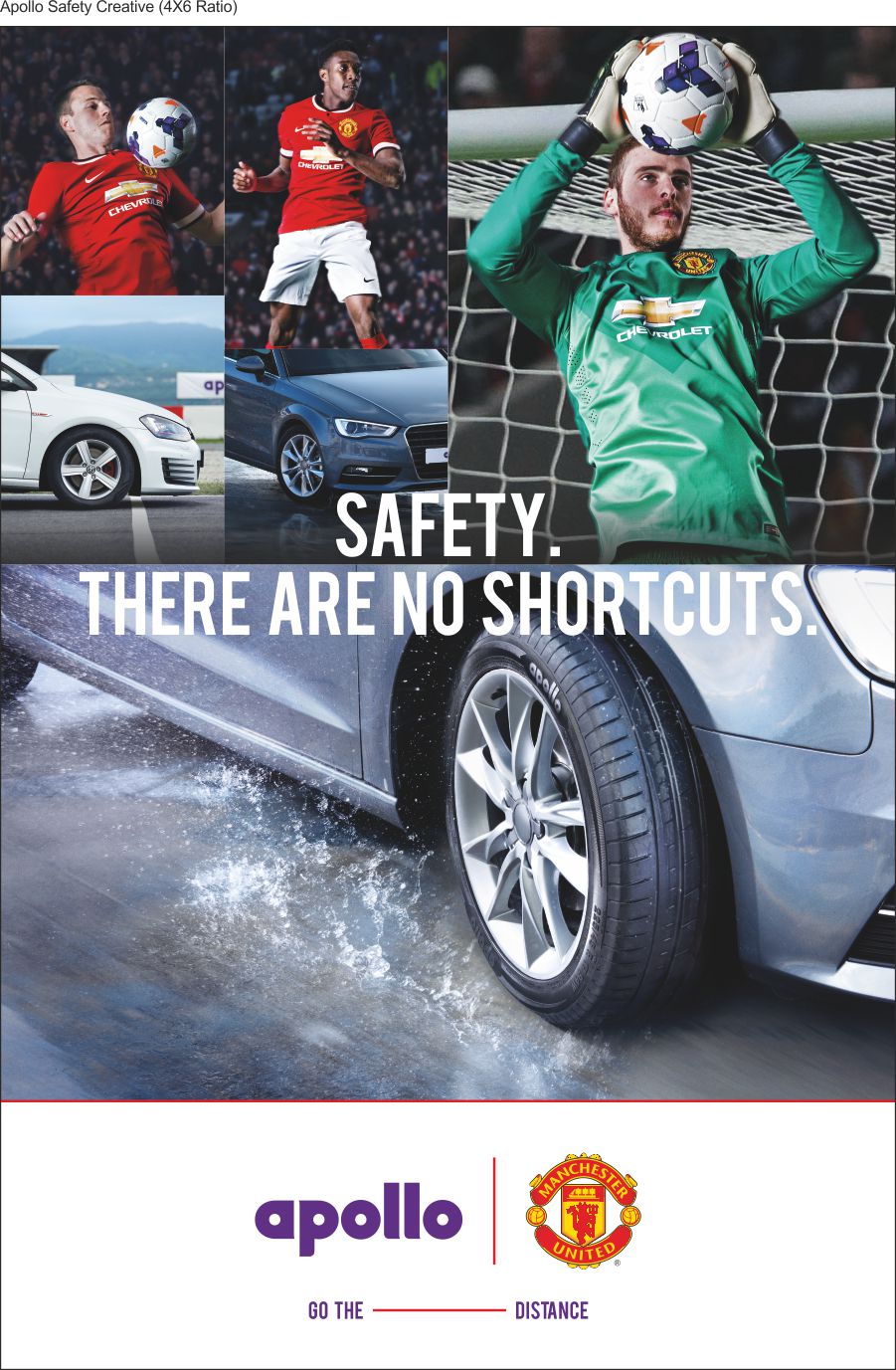 7
8
6m x 6ft
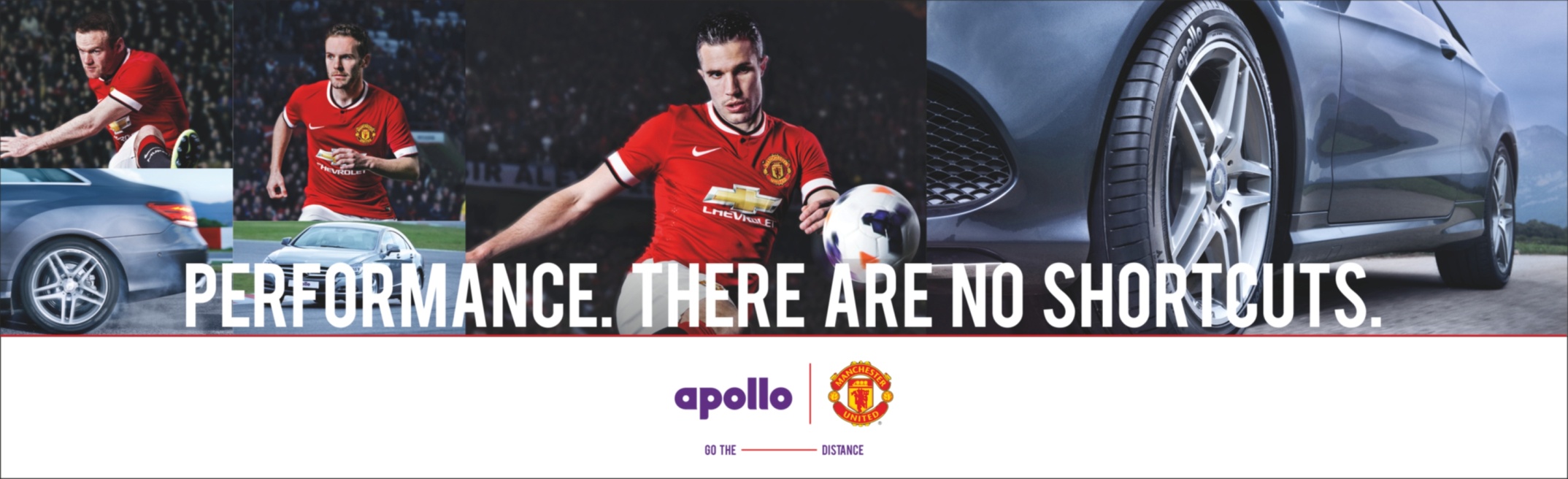 9
4 x 1 ratio
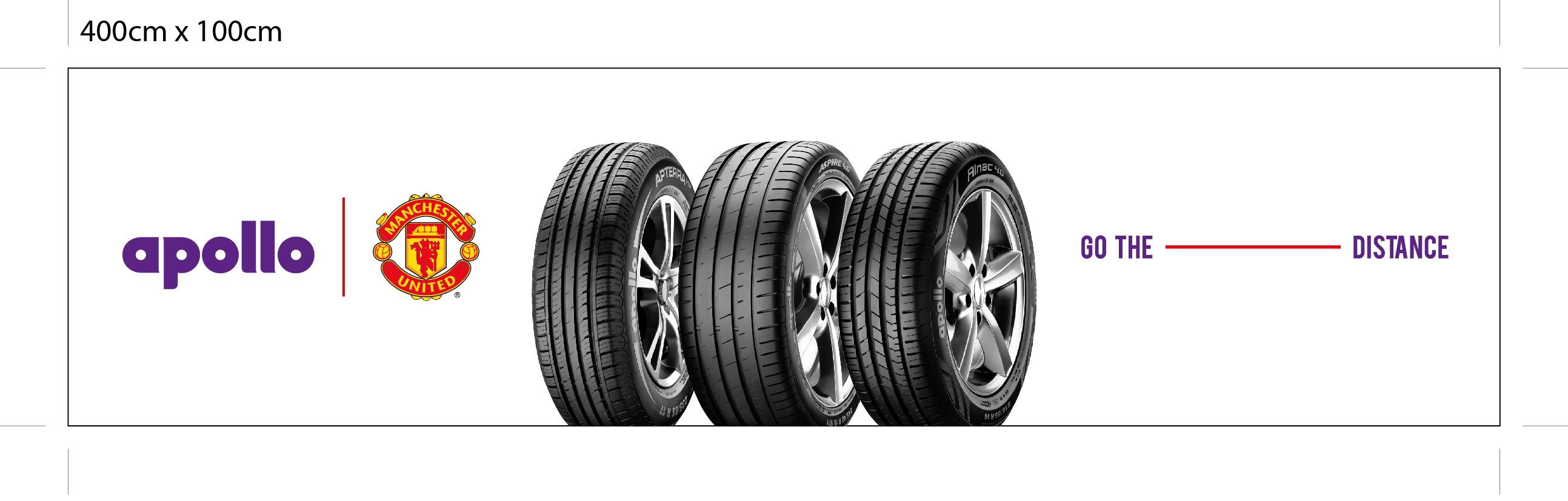 10
Apterra HP / Aspire 4G / Alnac 4G
3 x 1 and 4 x 1 (ManU tyre)
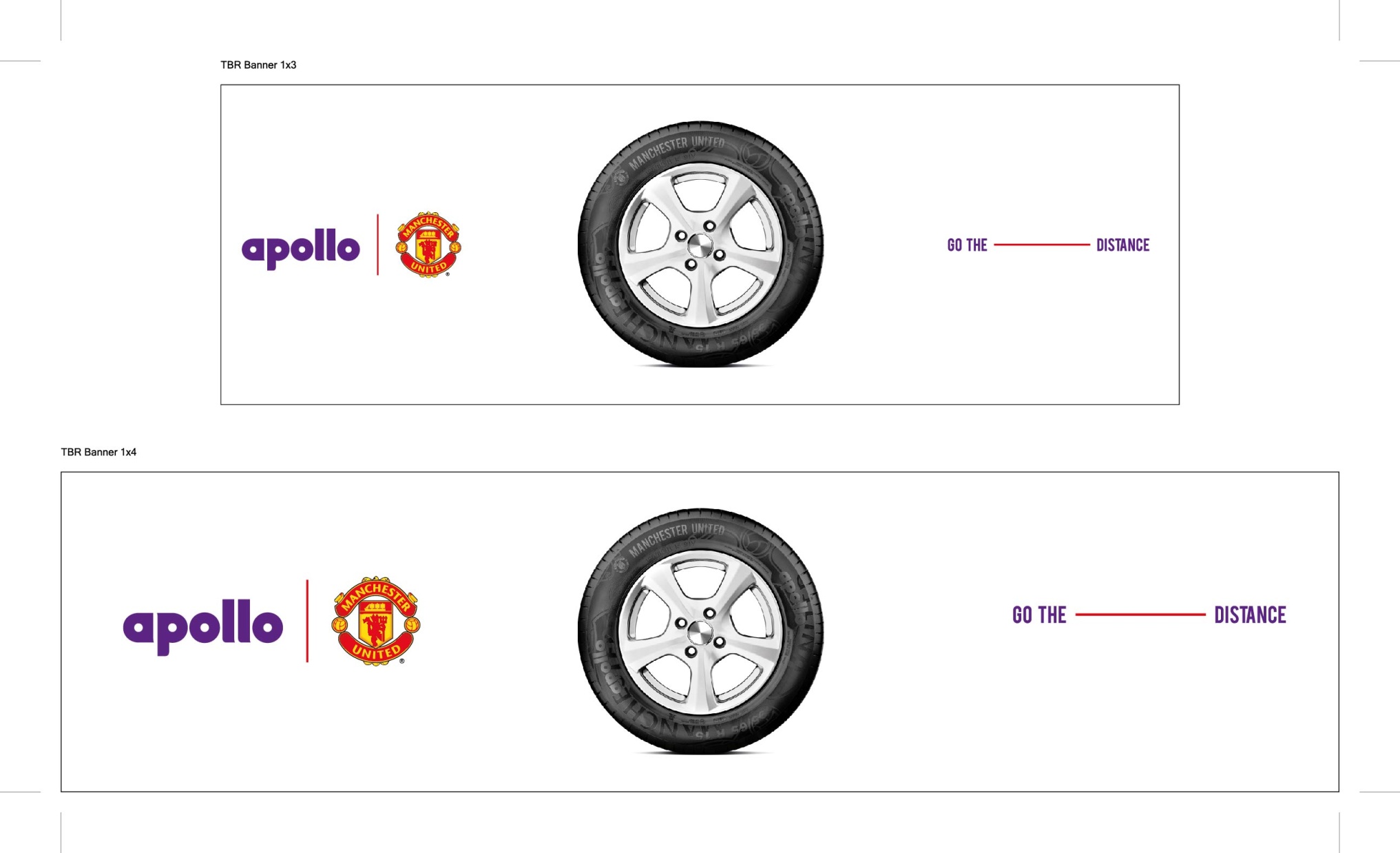 11
12
16ft x 3.3ft
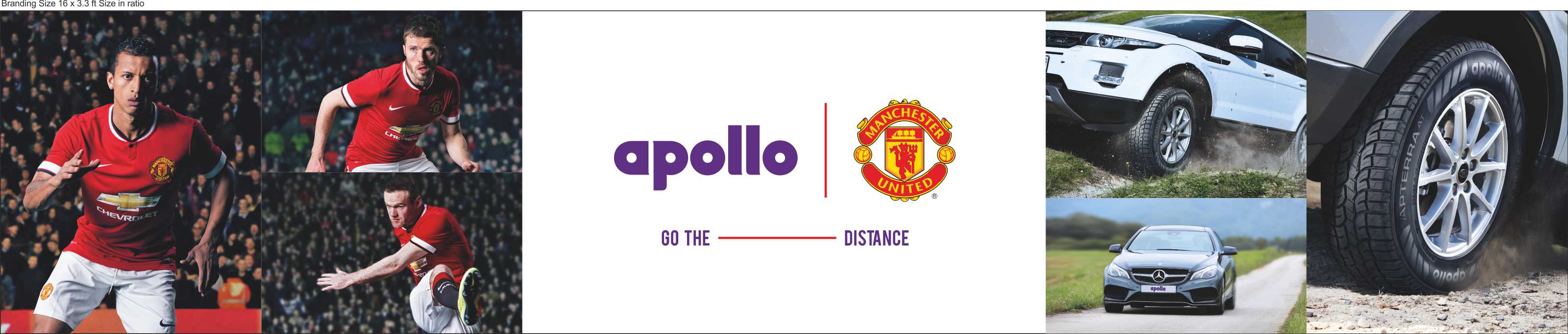 13
3 x 1 and 4 x 1 ratio
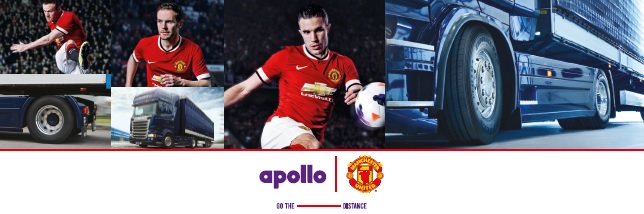 14
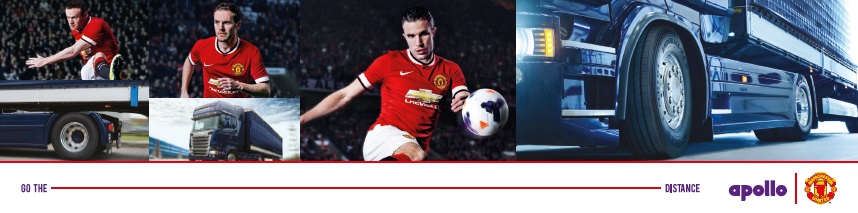 15
3 x 1 and 4 x 1 ratio
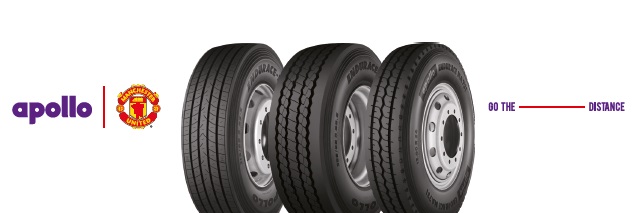 16
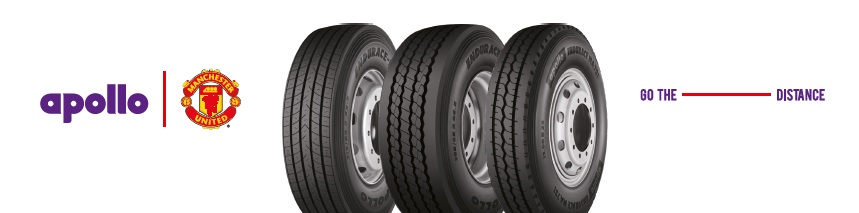 17
3 x 1 and 4 x 1 ratio
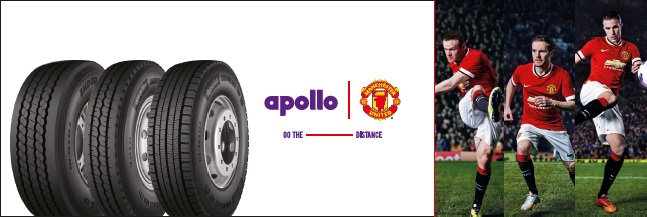 18
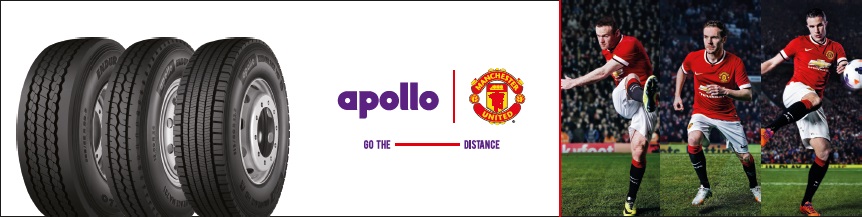 19
Thank You